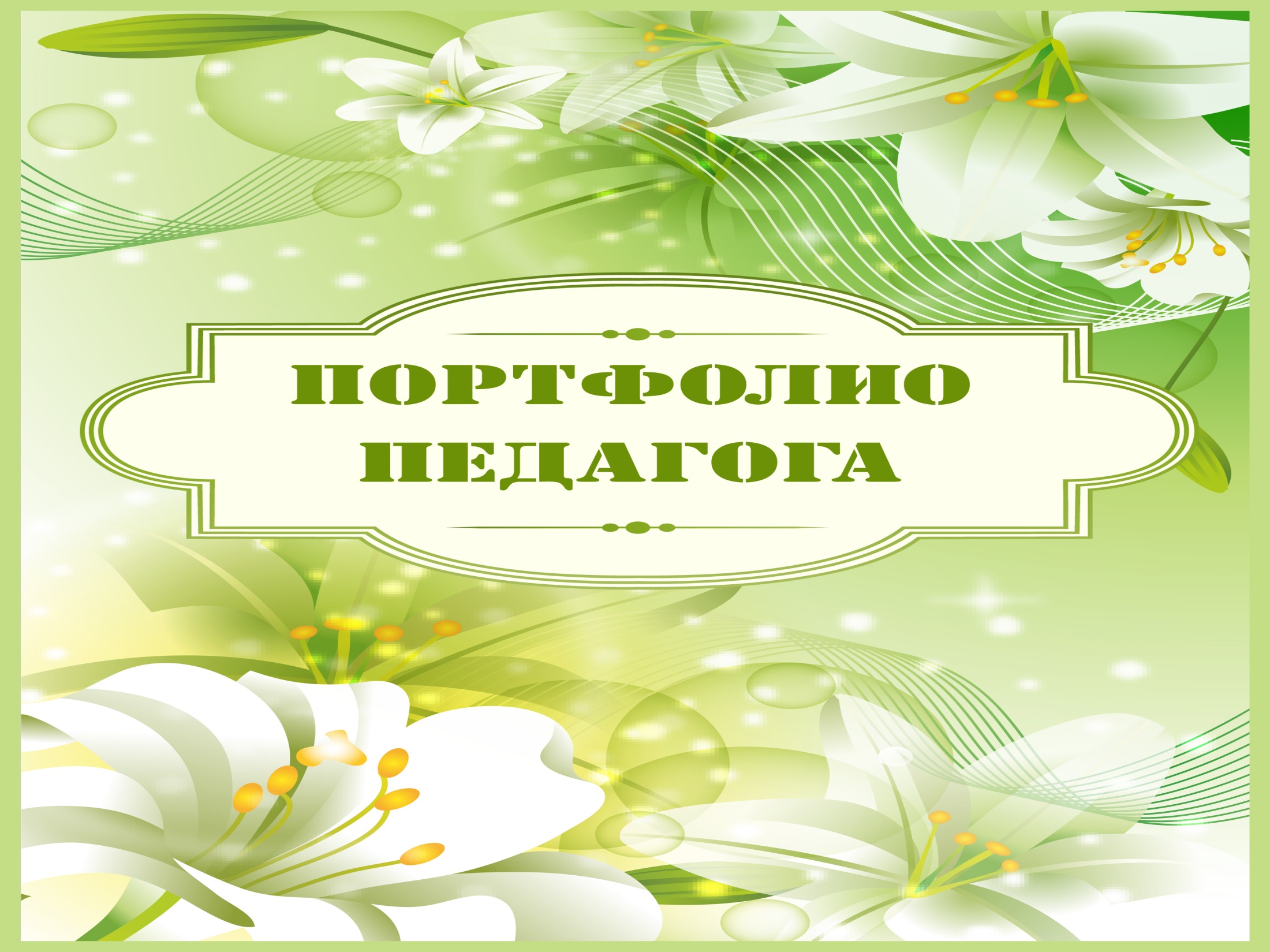 Портфолио 
                           
                           Гильмуллиной 
            
            Тагиры 
                           
                           Нурисламовны
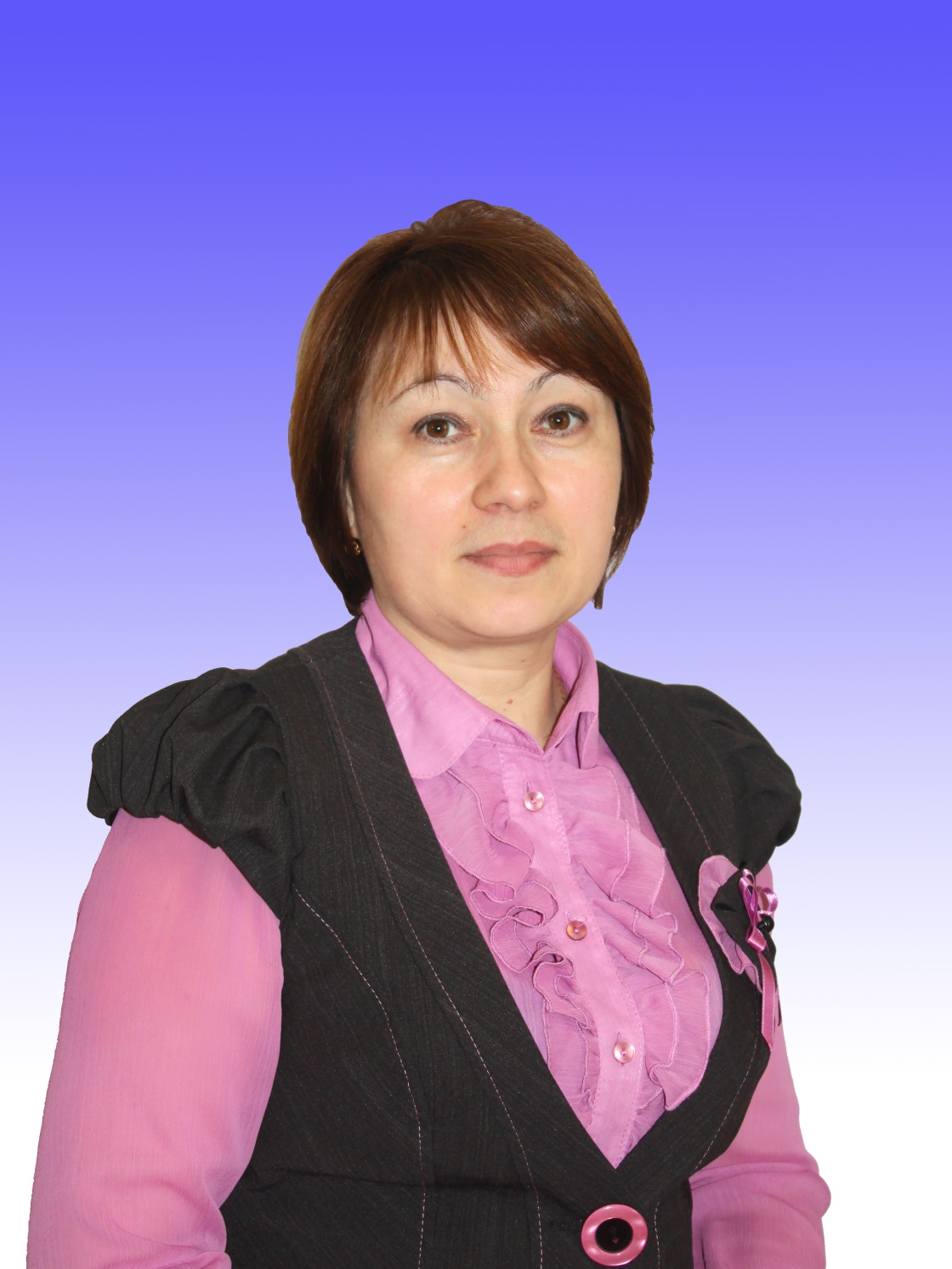 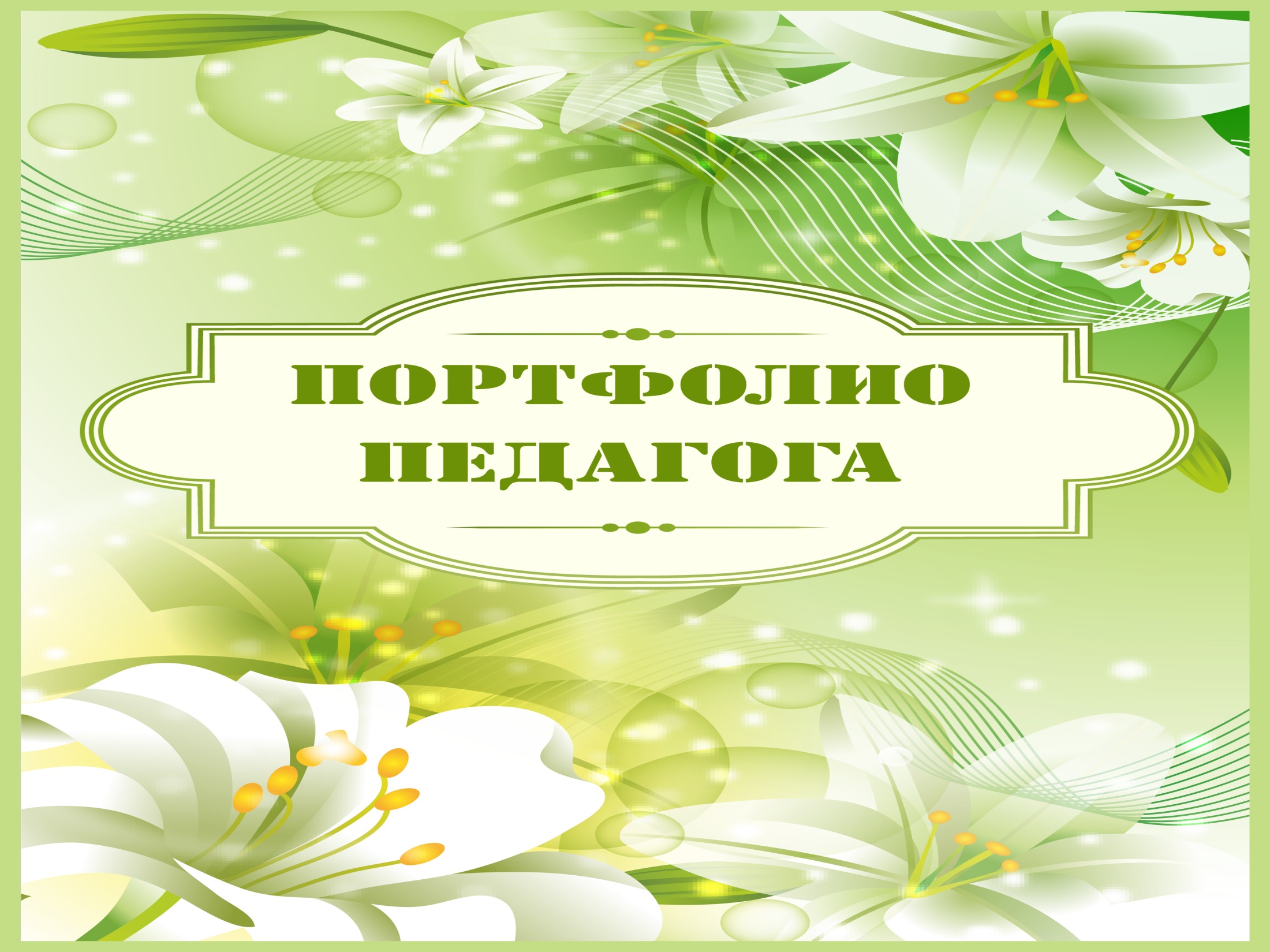 Визитная карточка
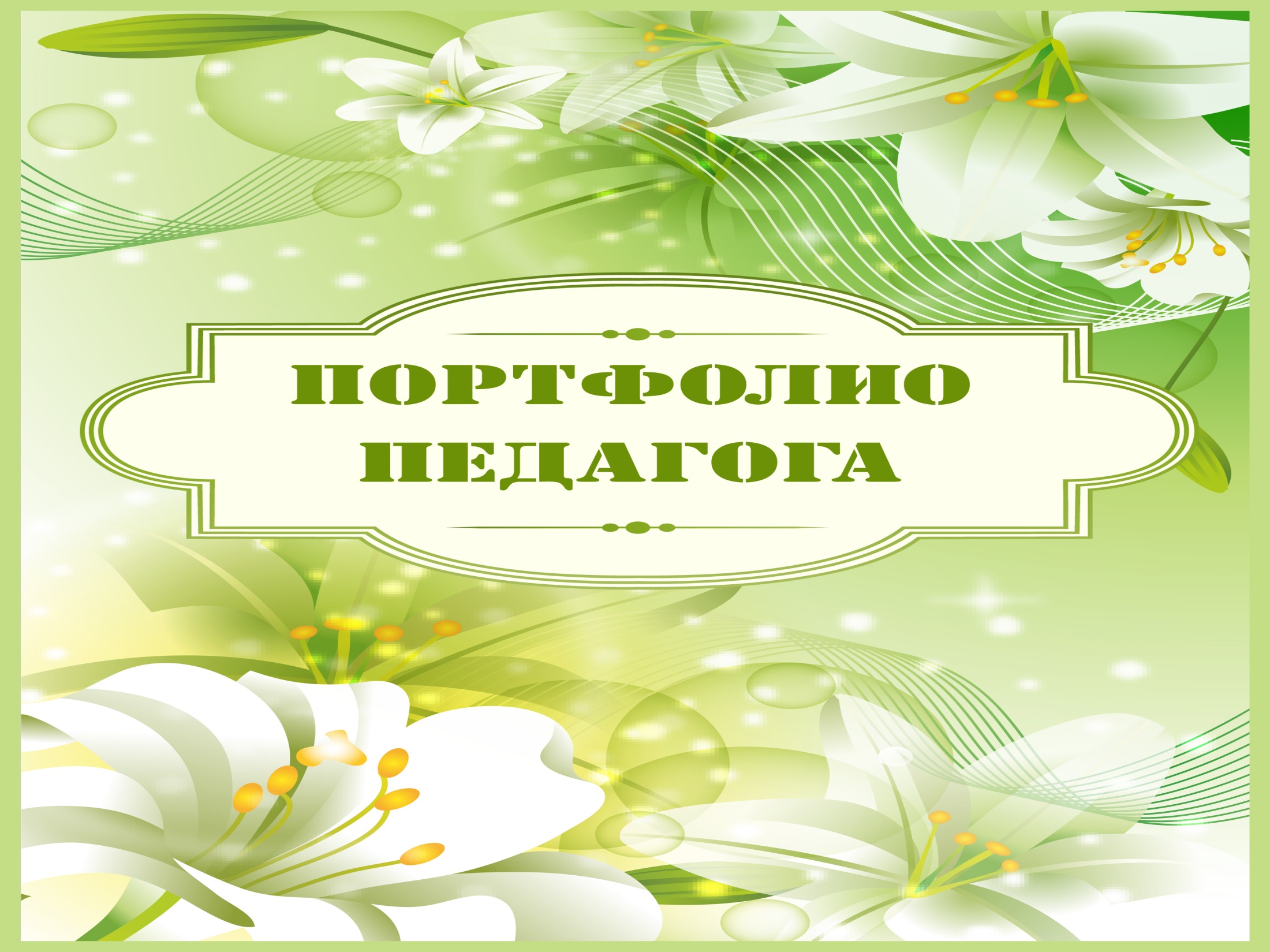 ПОВЫШЕНИЕ УРОВНЯ КВАЛИФИКАЦИИ
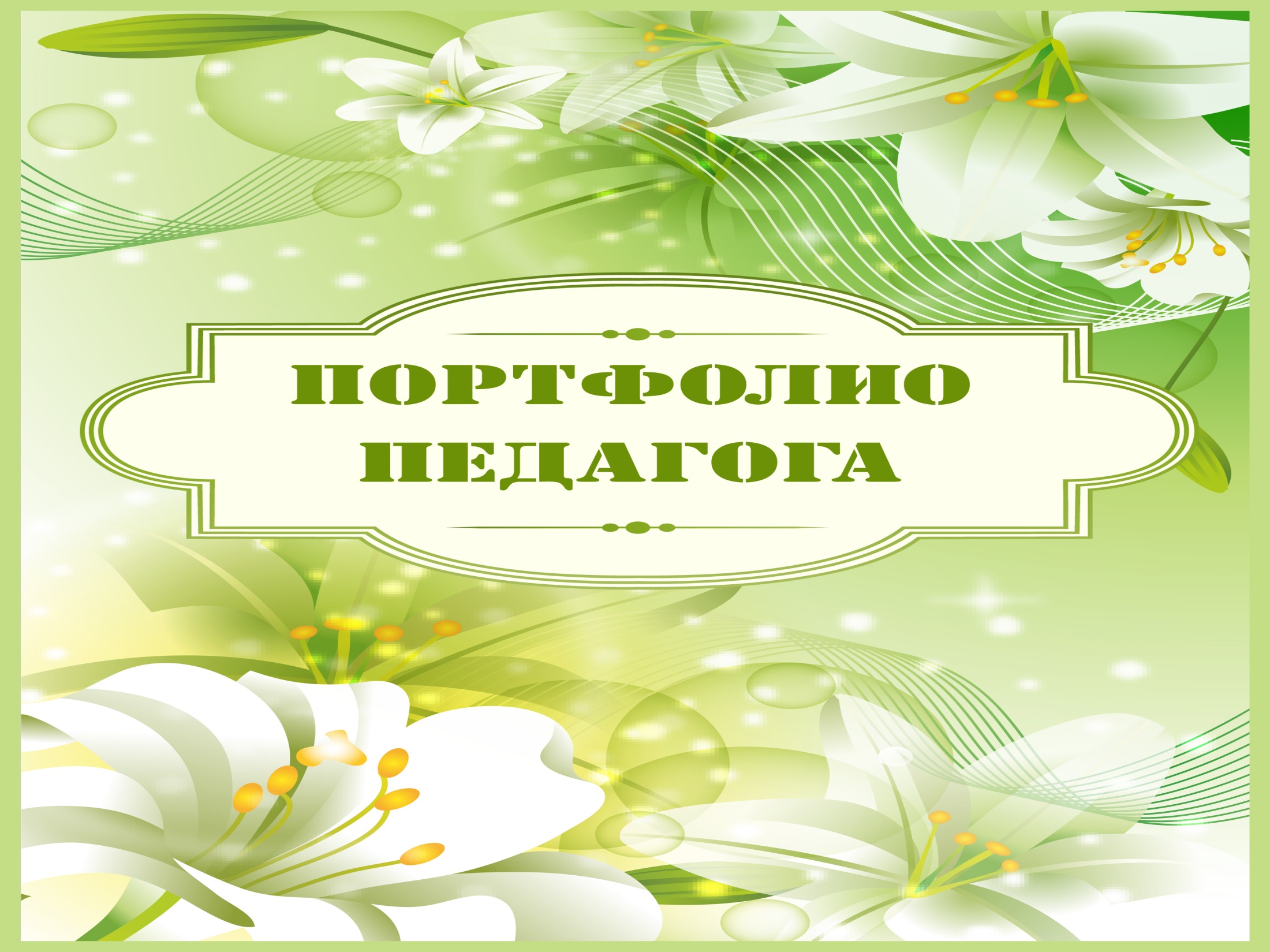 ПОВЫШЕНИЕ УРОВНЯ КВАЛИФИКАЦИИ
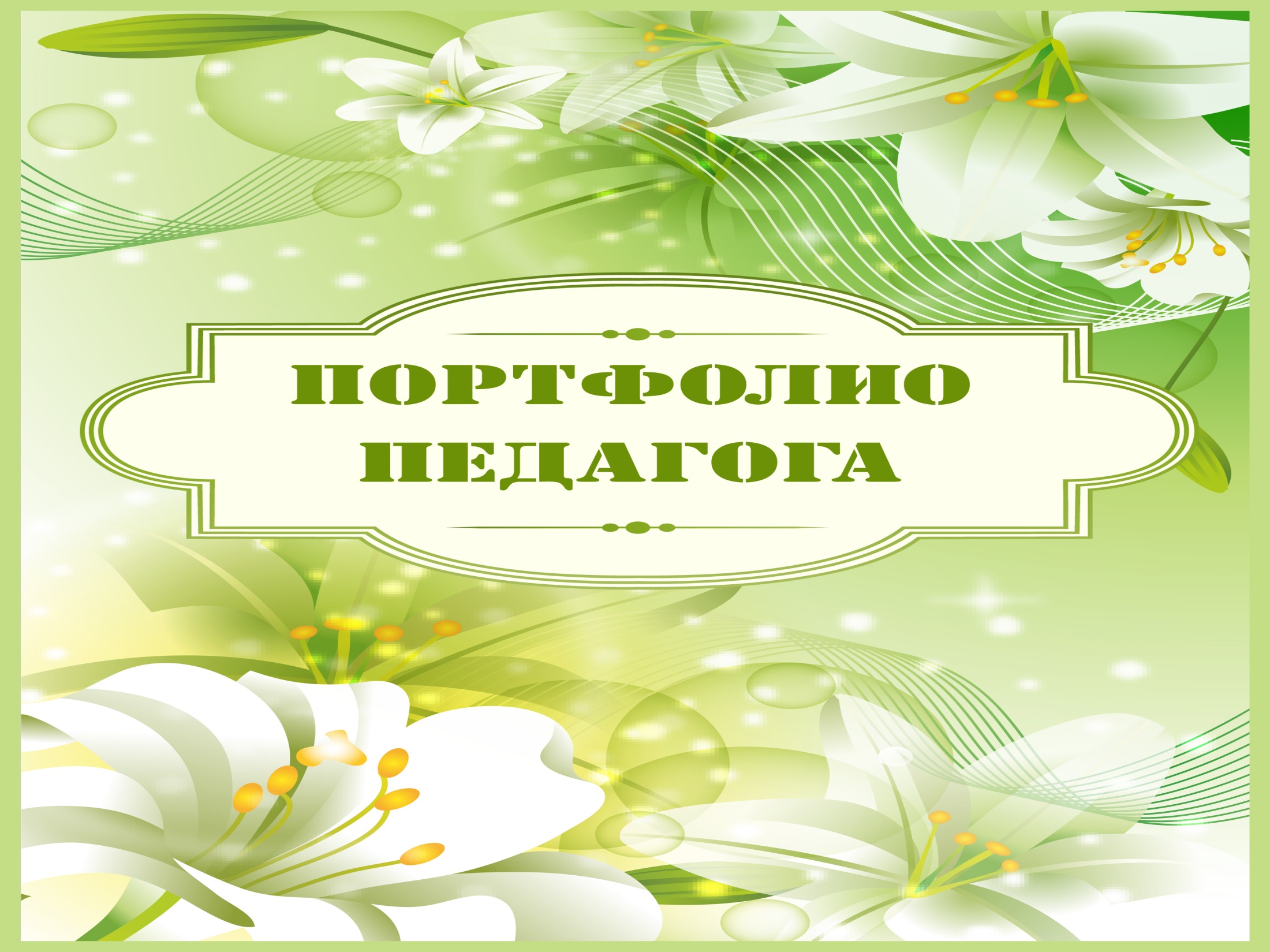 ПРОФЕССИОНАЛЬНАЯ КАРТА ПЕДАГОГА
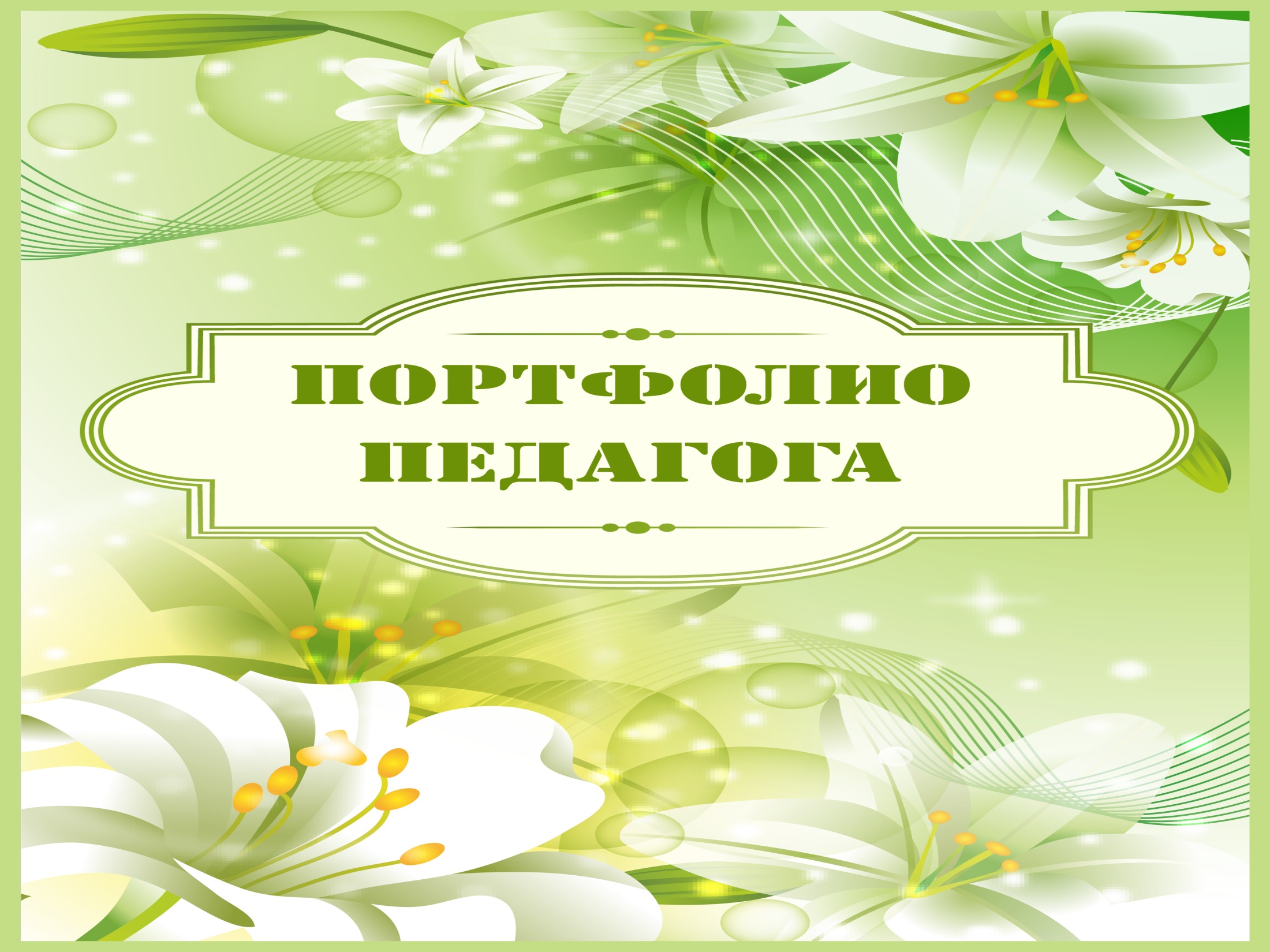 ПРОФЕССИОНАЛЬНЫЕ ДОСТИЖЕНИЯ
УЧАСТИЕ В МЕТОДИЧЕСКОЙ РАБОТЕ
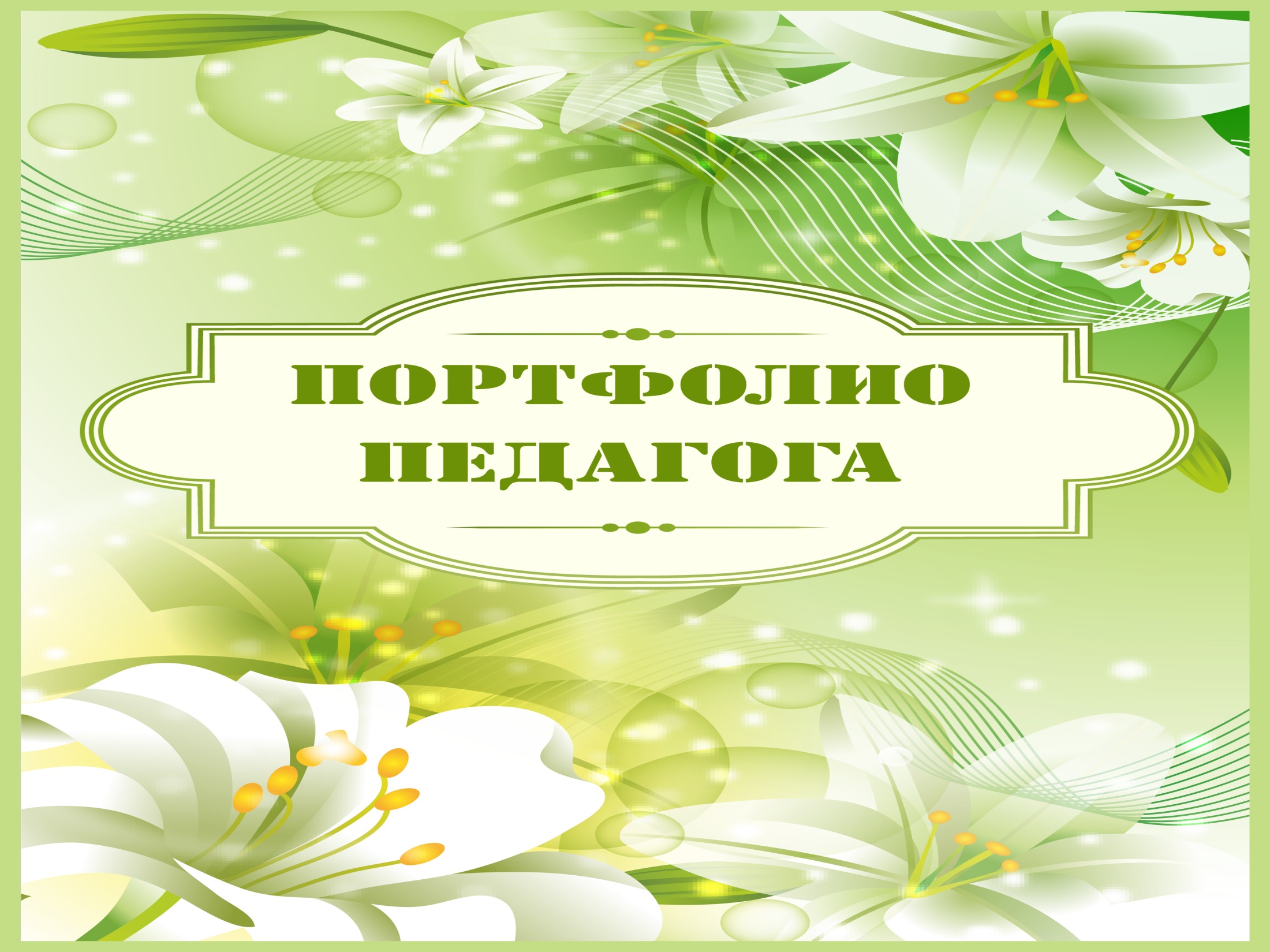 СВЕДЕНИЯ О ПУБЛИКАЦИЯХ
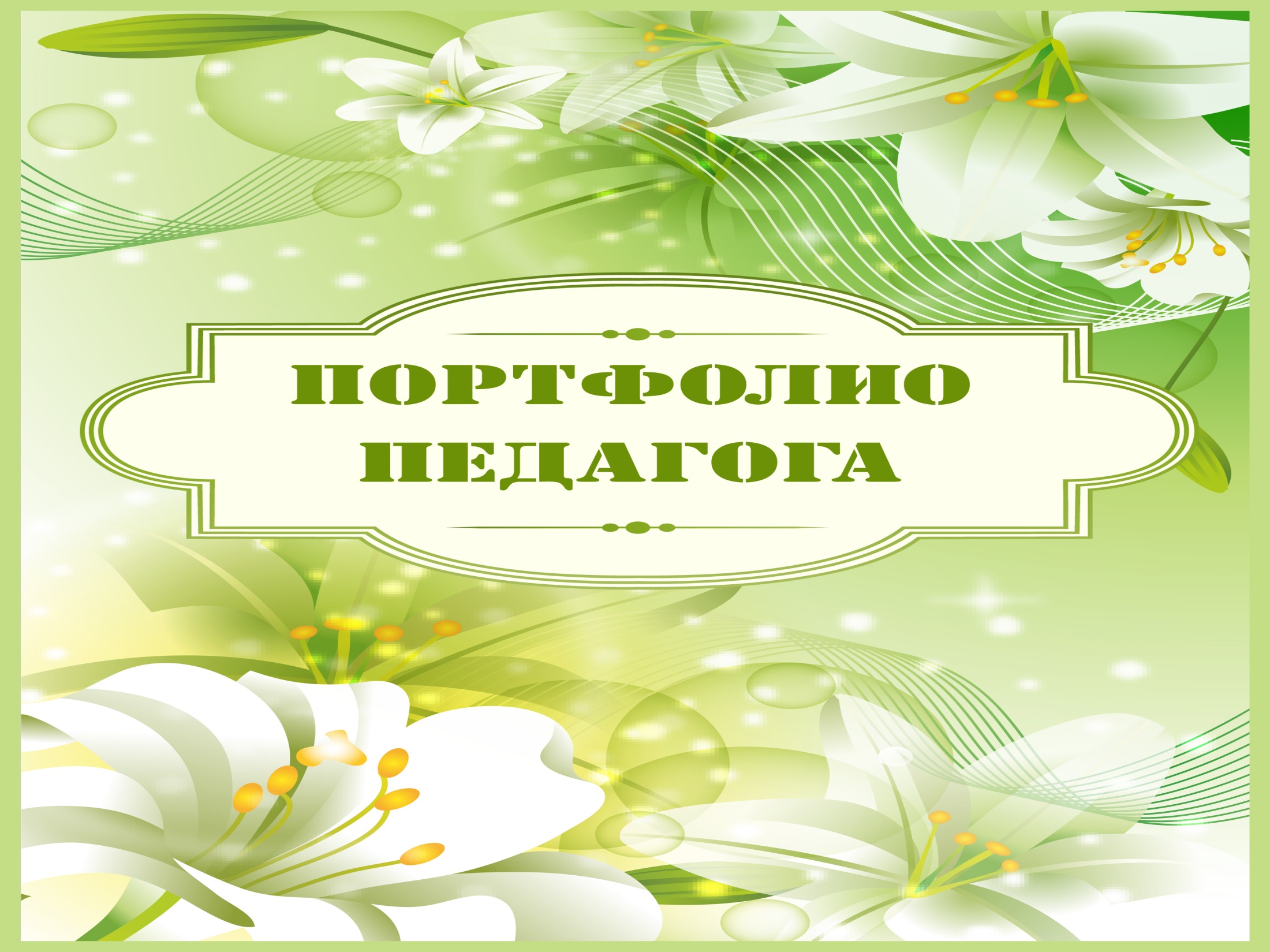 МОИ ДОСТИЖЕНИЯ
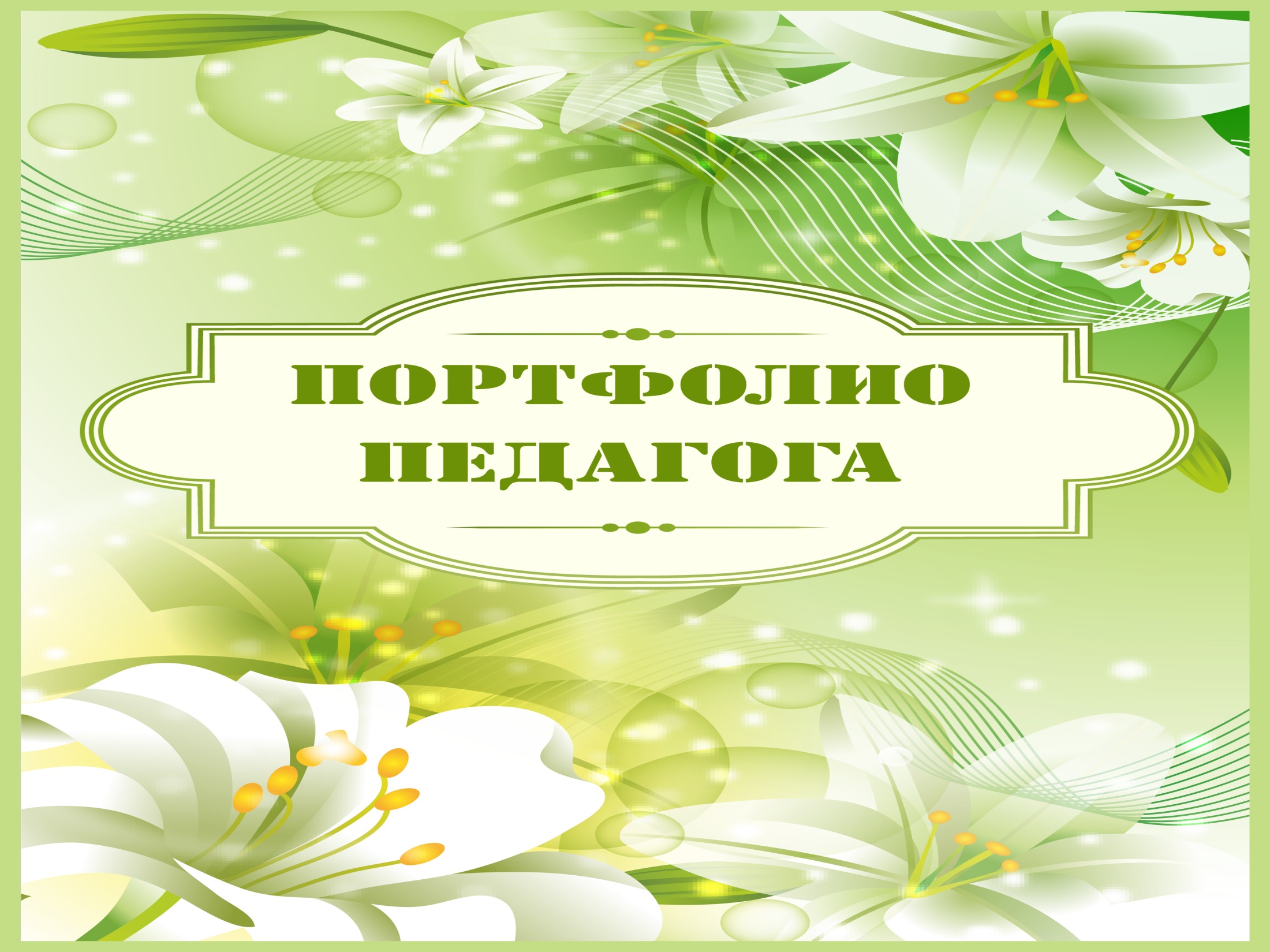 МОИ ДОСТИЖЕНИЯ
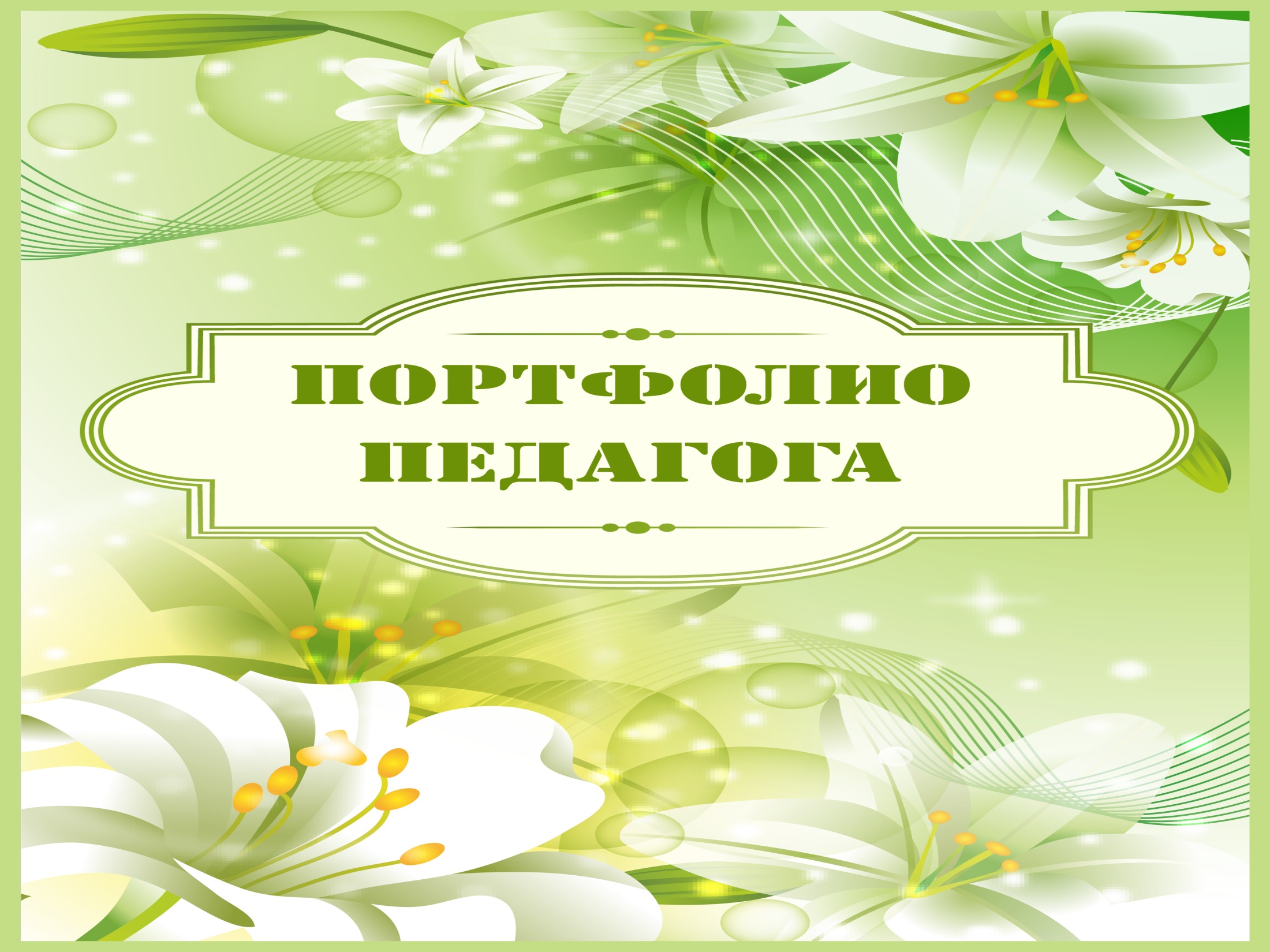 МОИ ДОСТИЖЕНИЯ
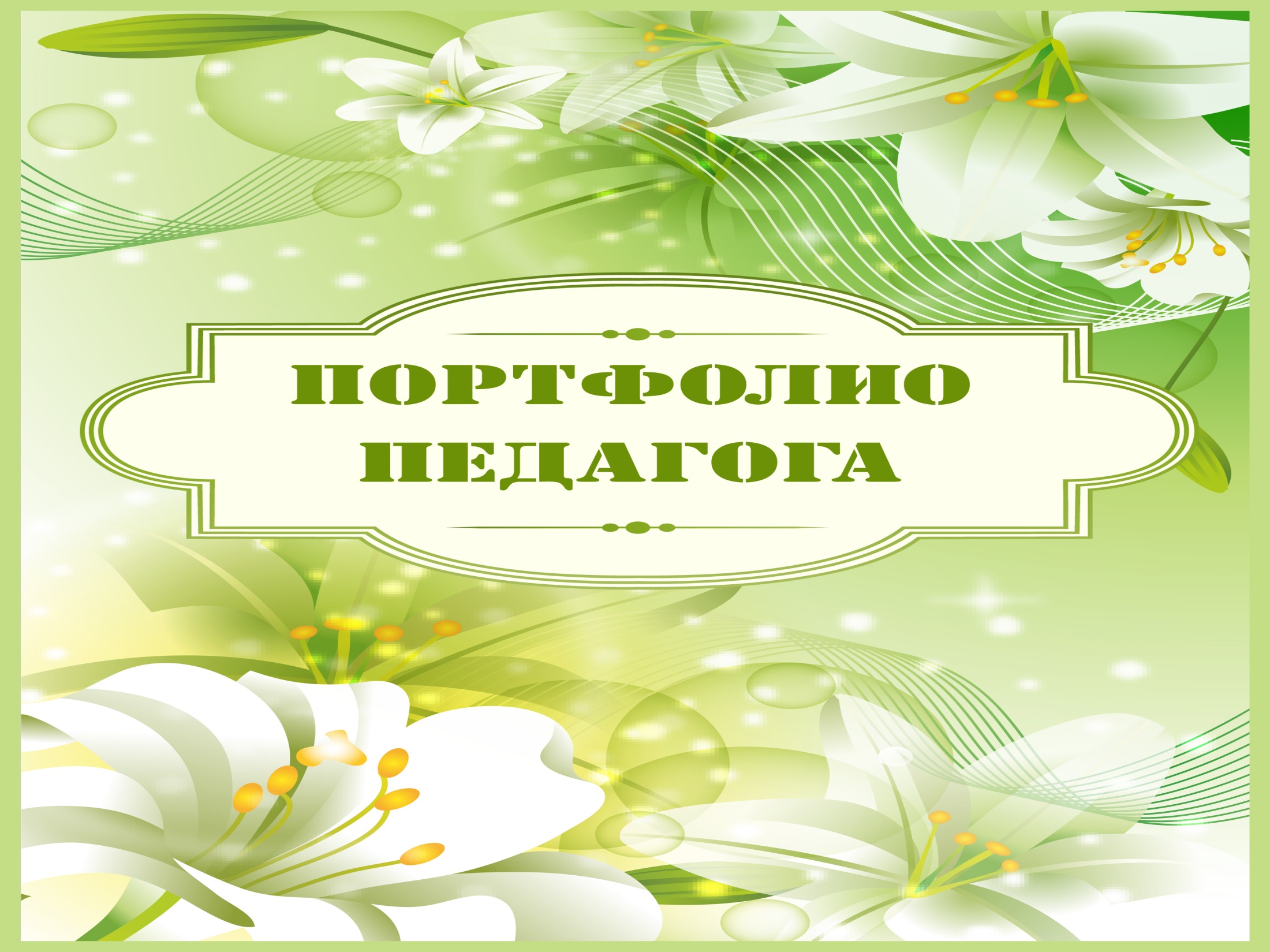 ДОСТИЖЕНИЯ ВОСПИТАННИКОВ
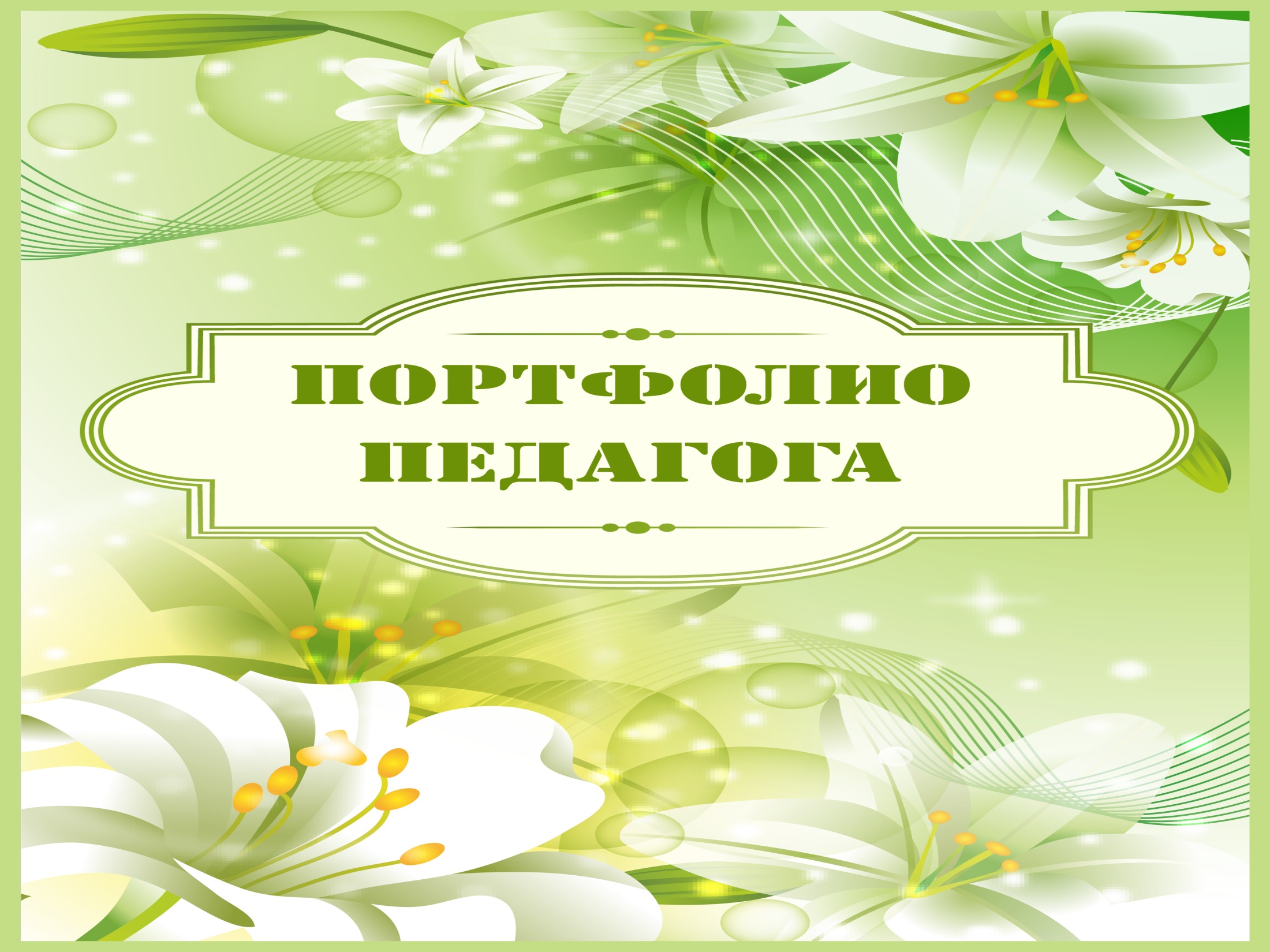 ДОСТИЖЕНИЯ ВОСПИТАННИКОВ